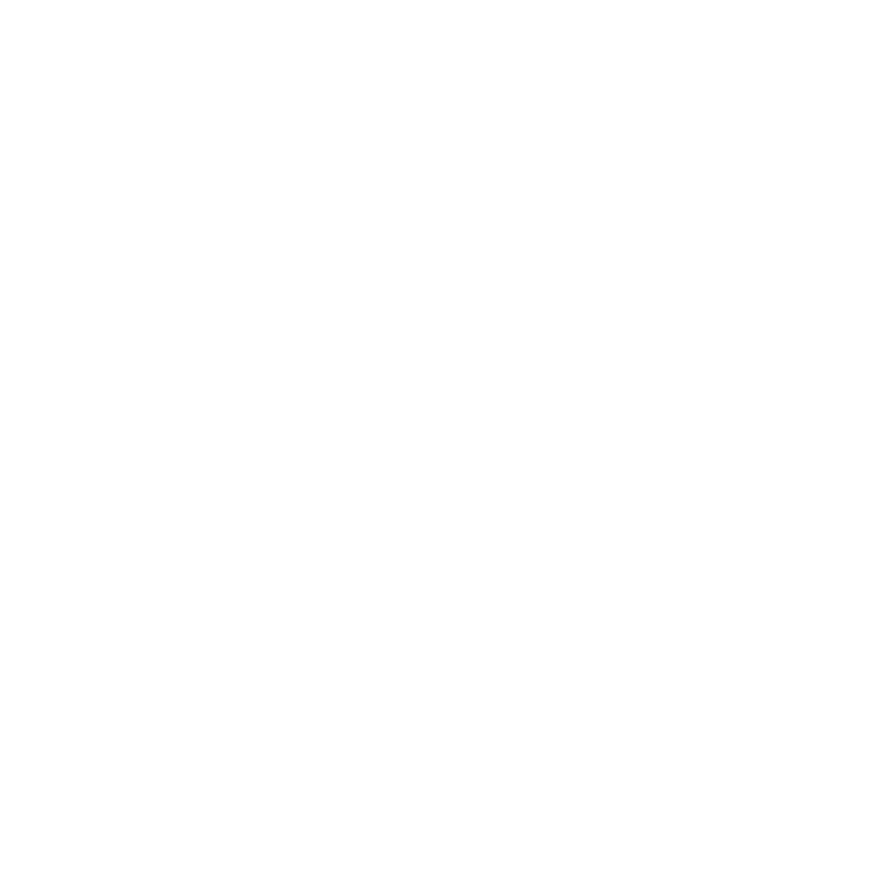 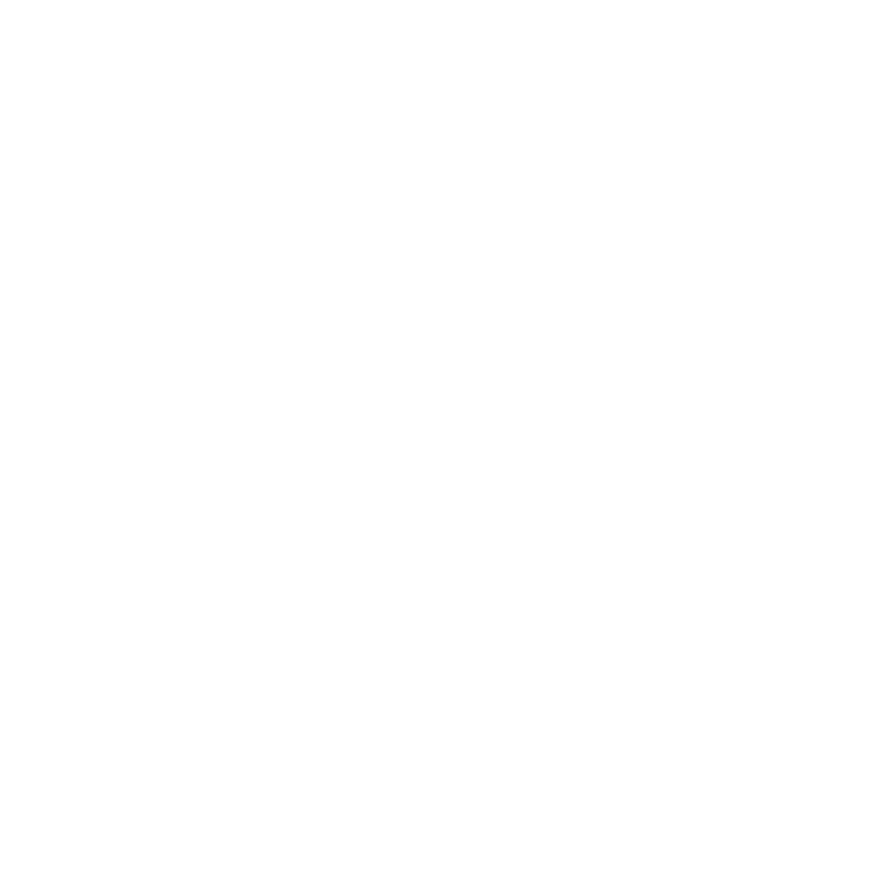 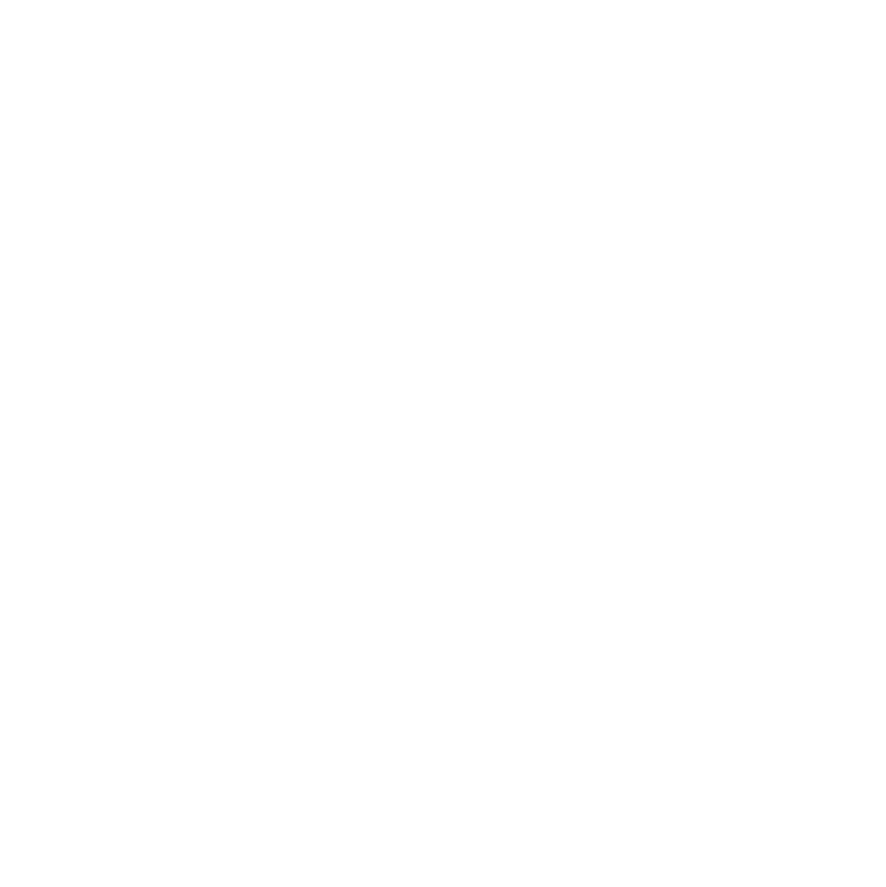 Curriculum for Wales Scheme of Learning:Expressive Arts
9
Blood Brothers
Department Vision
Overall Learning Journey 7-11 Overtime
Vision for the Expressive Arts Department:
We envisage our AOLE to be a place where all learners can freely express themselves and explore new ideas. Our goal is to be a creative space that welcomes all to be bold and to try new things. We believe in fairness and equality, through using art to express one’s emotions.
Looking ahead, we want the department to be a fun and welcoming place where we work collaboratively and connect with different perspectives.
Through mastering our craft, welcoming everyone, and exploring innovative ways of working, we're moving towards a future where expressive arts play a significant role in creating a vibrant and connected community.
Statements of What Matters
Exploring the Expressive Arts
Responding and reflecting
In this unit, learners will have the opportunity to explore new areas of Expressive Arts as they are exploring scripted work and extensive character analysis. They will explore both through their own creative work and other people’s,  this will engage learners with genres, techniques, tools, materials and practices and enables them to become curious and creative individuals.
Blood Brothers encourages them to develop their imagination and draw upon their own experiences, skills and talents to become creative artists themselves.
​
In this units, we encourage learners to become reflective, curious and creative individuals both as artists and audience members.  We ask them to critically respond to a range of thematic texts or sources by contemporary and historical stimulus.  All of which is underpinned by the process of creating a practical outcome or performance. 
In this unit of work learners are encouraged by engagement in this Area challenges learners to reflect on the effectiveness of their own work and that of others, including the work the playwright and his intentions.
Creating combines skills and knowledge, drawing on the senses, inspiration and imagination.
In this scheme of work, learners are given the opportunity to be innovative using stimulus as a starting point for create new and interesting work. Learners are encouraged to work collaboratively to plan, design and make performances that are fit for an audience. Learners within this unit of work with be introduced to some integral skills within drama and asked to apply those skills to a performance in an interesting way.  This unit provides a safe space for the learners to create and transform ideas while working collaboratively. 
Creating in this scheme of learning allows learners to embrace a range of activities including planning, drafting, designing and making. Creating requires learners to develop and demonstrate control of a range of skills and an application of knowledge.
Four Purposes
Integral Skills
Enterprising and Creative (creating own work)  ​
In this unit of work learners have the opportunity to create their own ideas and have imaginative response to script work and characters as well as themes they will not have explored before. 
Ambitious Capable (building skills)  ​
In this unit, learners are focusing on skills linked to script work and playwrights' intentions. 
Healthy, confident (performance in Drama and Music)  ​
Confidence is key in this unit of work and learners will be introduced to a more sophisticated way of acting as well as more advanced script work. 
Ethical, informed (about the past)  ​
Learners will be to life in the 80's In this scheme of learning as well as characters from different class system to see how nature vs nurture is an important element in growing up.
..Creativity and innovation​
Learners use their creative skills and imagination, discover possibilities and refine ideas to produce their own unique artistic work.​
Critical thinking and problem-solving​
The evaluation involved in the creative process enables learners to develop reflective, questioning and problem-solving skills, as well as to challenge perceptions and identify solutions. ​
Personal effectiveness​
Learners develop self-confidence, self-esteem, independence, communication skills and social and cultural awareness.​
Planning and organising​
 Learners generate ideas, develop curiosity, explore and bring ideas into action is fundamental to this Area.
Cross Curricular Skills
Pedagogical Principles
Literacy  
Listening 2.4 
I can listen to and respond to others with questions and comments which focus on reasons, implications and next steps. 
I can listen in order to show agreement and disagreement in collaborative discussion and situations. 
Speaking 4.3 
I can contribute to group discussion in different roles, taking responsibility for completing the task well.  
Oracy will be developed throughout this scheme of work with learners presenting work as well as giving feedback and feedforward further developing their oracy skills.  
Key words vocabulary to develop each week with learners understanding new drama specific vocabulary.  
Reading and scanning text as well as interpreting characters and making them unique from a text.
Blood Brothers  embeds many of the pedagogical principles within the scheme of work. The main ones that are focused on in this scheme are: ​
Challenges all learners by encouraging them to recognise the importance of sustained effort in meeting expectations that are high but achievable for them
Sets tasks and selects resources that build on previous knowledge and experience and engage interest
Creates authentic contexts for learning
Supports social and emotional development and positive relationships
Encourages collaboration
Principles of Progression
Increasing effectiveness as a learner
Increasing breadth and depth of knowledge
Deepening understanding of the ideas and disciplines within Areas
Blood Brothers a is an advanced  lesson into not only increasing the effectiveness of the learners but also to start taking ownership over their own learning.  It allows learners to become leaders, have more autonomy over their own work as well as increasing their use of imaginative responses to a stimulus. 
Learners will gain greater confidence by being able to explore, experience, interpret, create and respond through this scheme of learning.
In Blood Brothers, learners get to explore Performing Arts through creating new work from existing stimulus and exploring a character's motivation as well as playwrights' intentions. 
Learners will learn and refine different types of knowledge and skills including the techniques, required to create and interpret in drama.
Progression in this scheme of learning is demonstrated through the development of the learner's ability to interpret scripts and characters and using that interpretation to create interesting work on stage. as well as the development of the learners' capabilities to explore, respond and reflect within the disciplines of acting. 
As they progress in this unit, learners continually develop in depth and refine with a growing sophistication these key drama skills.
Refinement and growing sophistication in the use and application of skills
Making connections and transferring learning into new contexts
Additional notes & Misconceptions
Blood brothers is a transferrable scheme linked to their english. As well as making links to this, there will be links across all areas of Expressive Arts.
The main issues at KS3 is the ability to recall because the learner on having drama once every two weeks. To address these issues, we revisit skills as often as we can and focus on performance confidence, ability and quality as a main focus for year 9 drama.
In Blood Brothers, learners level of control, accuracy and fluency will show more sophistication and their confidence and ability will have progressed as they enter the end stage of KS3. Learning at this stage will be characterised by using sophisticated language that will be modelled by the teacher.
When evaluating their work in this unit, learners are required to have more autonomy over their analysis of work as well as the work of others.
Progression Steps to inform teaching
Exploring the expressive arts is essential to developing artistic skills and knowledge and it enables learners to become curious and creative individuals.
Progression step 2
Progression step 3
Progression step 4
•I can explore and experiment with and then select appropriate creative techniques, practices, materials, processes, resources, tools and technologies.
•I can explore how and why creative work is made by asking questions and developing my own answers.
•I can explore and describe how artists and creative work communicate mood, feelings and ideas.
Progression Steps to inform teaching
Progression step 2
Progression step 3
Progression step 4
•I can give and accept feedback as both artist and audience.
•I can compare my own creative work to creative work by other people and from other places and times.
•I can consider, with guidance, how moods, emotions and ideas are communicated both in my own creative work and in the creative work of others.
•I can give and consider constructive feedback about my own creative work and that of others, reflecting on it and making improvements where necessary.
•I can apply knowledge and understanding of context, and make connections between my own creative work and creative work by other people and from other places and times.
•I can reflect upon how artists have achieved effects or communicated moods, emotions and ideas in their work.
•I can effectively evaluate my own creative work and that of others showing increasing confidence to recognise and articulate strengths, and to demonstrate resilience and determination to improve.
•I can apply knowledge and understanding of context when evaluating my own creative work and creative work by other people and from other places and times.
•I can evaluate the effectiveness of a wide range of artistic techniques in producing meaning.
Progression Steps to inform teaching
Progression step 2
Progression step 3
Progression step 4
I can use my experimentation and investigation to manipulate creative work with purpose and intent when communicating my ideas.
•I can apply specialised technical skills in my creative work.
•I can purposefully use my design skills and apply a range of solutions to clarify and refine final creative ideas.
•I can perform, produce, design, exhibit and share my creative work showing an awareness of artistic intent and of audience.
•I can draw upon my experiences and knowledge to inform and develop strategies to overcome creative challenges with imagination and resilience.
•I can confidently consider myself, others, audience, participants and matters of intellectual property when creating work.
•I can communicate ideas, feelings and memories for an audience and for purposes and outcomes in my creative work.
•I am beginning to apply techniques in my creative work with guidance and direction.
•I can create my own designs and work collaboratively with others to develop creative ideas.
•I can perform, produce, design, exhibit and share my creative work in a variety of ways for different audiences, inspired by a range of stimuli and experiences.
•I am beginning to demonstrate resilience and flexibility in approaching creative challenges.
•I can use creative materials safely and with some control under supervision.
I can combine my knowledge, experience and understanding to plan and communicate my creative work for a range of different audiences, purposes and outcomes.
I can draw upon my familiarity with a range of discipline-specific techniques in my creative work.
I can draw upon my design knowledge and make connections with greater independence to modify and develop my creative designs.
I can perform, produce, design, exhibit and share my creative work in formal and non-formal contexts, considering the impact of my creative work on the audience.
I can identify and respond creatively to challenges with resilience and flexibility.
I can safely choose and use the correct creative tools and materials with some consideration for others.
Prerequisite knowledge
How will skills be taught in this topic?
​This is the first time that the learners have the studied a full text. Learners will have some knowledge of playwrights and their intentions as well as stage directions but not as much as is needed to fully engage with a full script analysis.
The main assessment focus for this scheme of learning is use of oracy and drama terminology. 
However, during this topic we also teach the learners the importance of evaluative practice and collaborative working.
Making connections & Authentic Contexts
​Working collaboratively – how to speak and listen to each other, share ideas and compromise to reach a shared goal.

Celebrating success, improving overall confidence through performance.
Key concepts & learning intentions
Main theme –script analysis. 
The key components of a good performance are:
Understanding the themes and storyline of the play.
Understanding the characters and their motivations. 
Understanding the character's backstory and how that influences them.
The playwrights' intentions.
How stage directions influence a piece of theatre.
How important blocking is on stage.
Key vocabulary
Body language
Voice 
Role-play
social class
Script
Stage directions
Characteristics
Energy levels
Character motivation
Blocking 
Playwright
Tension
Improvisation
Teamwork
Voice
Reactions
Still image
Transition
Proxemics
Positioning 
Levels 
Ensemble
Director
Climax
Page to stage
Emotion
Interaction
Reaction
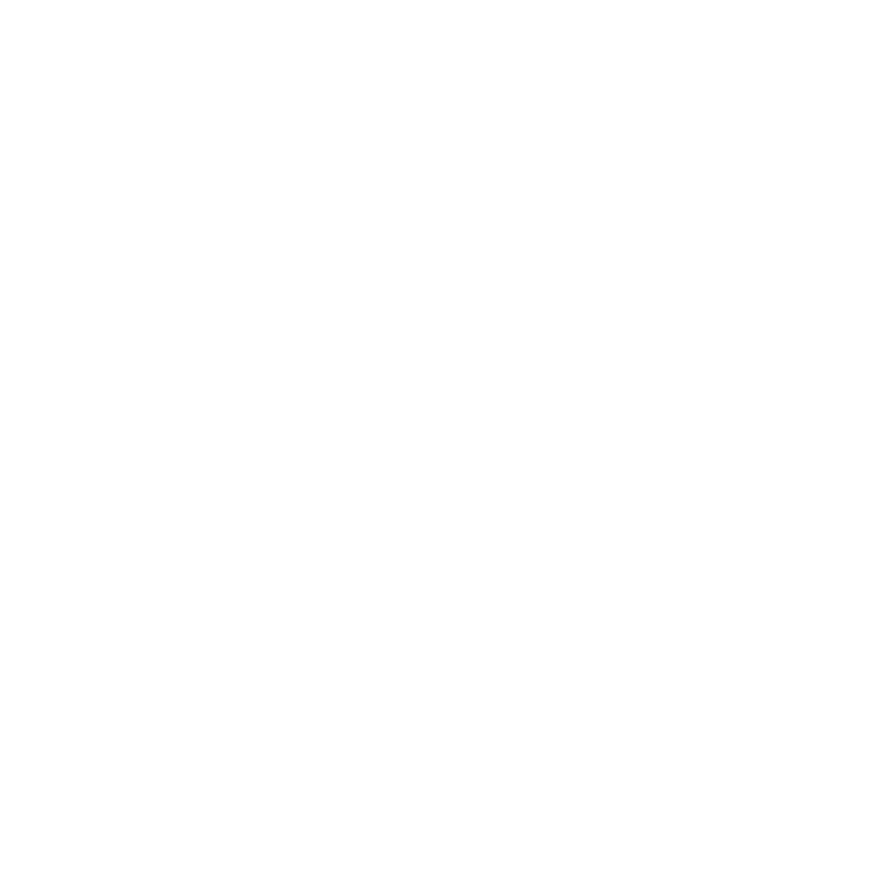 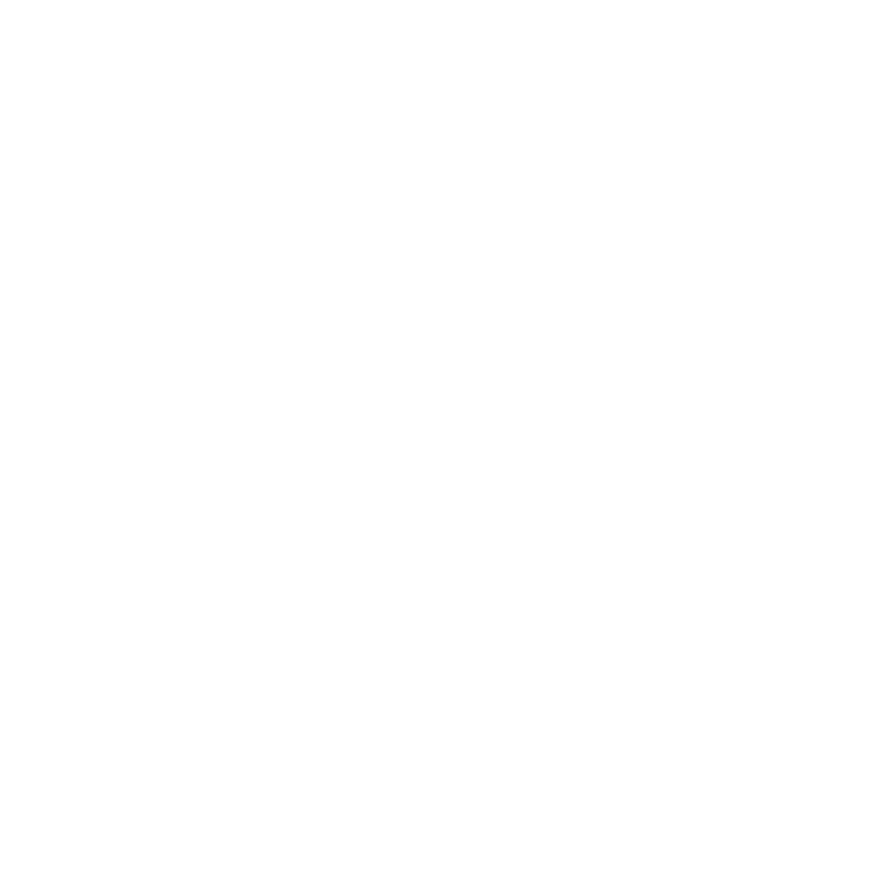 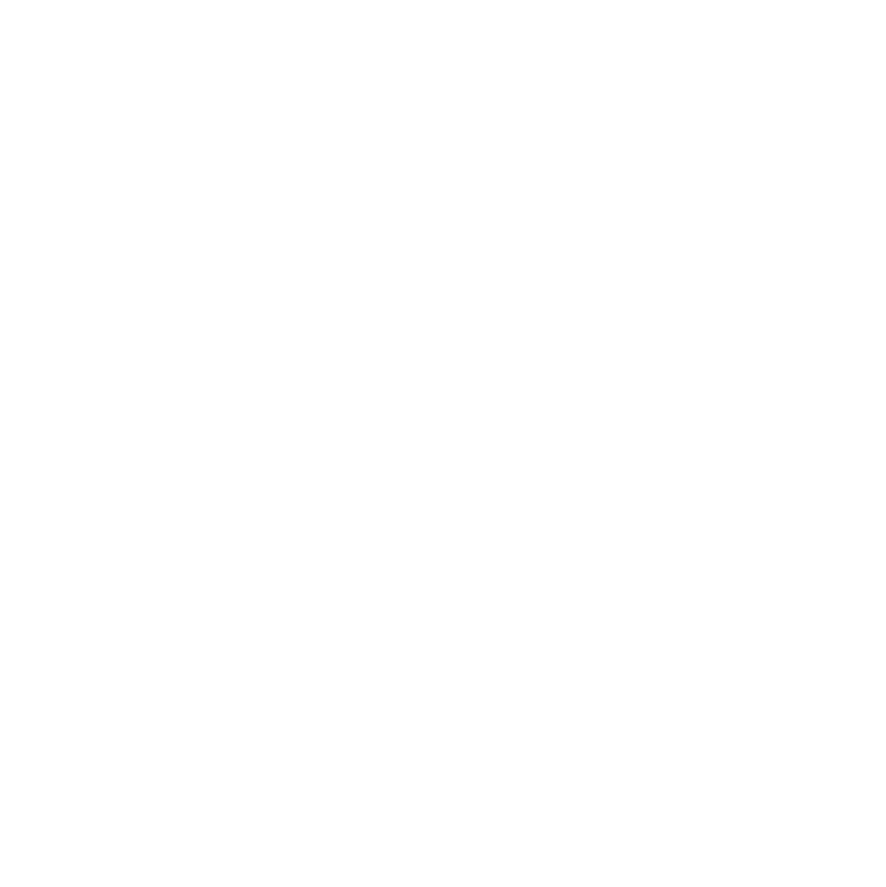 Curriculum for Wales Scheme of Learning:Expressive Arts
9
Stage Combat
Department Vision
Overall Learning Journey 7-11 Overtime
Vision for the Expressive Arts Department:
We envisage our AOLE to be a place where all learners can freely express themselves and explore new ideas. Our goal is to be a creative space that welcomes all to be bold and to try new things. We believe in fairness and equality, through using art to express one’s emotions.
Looking ahead, we want the department to be a fun and welcoming place where we work collaboratively and connect with different perspectives.
Through mastering our craft, welcoming everyone, and exploring innovative ways of working, we're moving towards a future where expressive arts play a significant role in creating a vibrant and connected community.
Statements of What Matters
Exploring the Expressive Arts
Responding and reflecting
In this unit, learners will have the opportunity to be introduced to key technique of stage combat. This exploration allows them to create their own work and learn new skills to make their performance look more naturalistic with the fight scenes they create.  Stage combat allows learners in year 9 to explore this new discipline as both a performer and audience member and to be able to analyse what good stage combat looks like from both perspectives. This unit of work will encourage the learners to develop their imagination skills and become creative performers themselves. ​
In this units, we encourage learners to become reflective, curious and creative individuals both as artists and audience members.  We ask them to critically respond to a range of thematic texts or sources by contemporary and historical stimulus.  All of which is underpinned by the process of creating a practical outcome or performance. The main focus in this unit is to watch successful use of stage combat and to try and incorporate this into their performance work.
Creating combines skills and knowledge, drawing on the senses, inspiration and imagination.
In this scheme of work, learners are given the opportunity to be innovative with the new skill of stage combat and to use this new skills to  create new and interesting work. Learners are encouraged to work collaboratively to plan, design and make performances that are fit for an audience as well as to analyse stage combat of professional actors to looks at how to create the work successfully themselves. Learners within this unit of work with be introduced to some integral skills within drama and asked to apply those skills to a performance in an interesting way.  This unit provides a safe space for the learners to create and transform ideas while working collaboratively.
Four Purposes
Integral Skills
Enterprising and Creative (creating own work)  ​
In this unit of work learners will be introduced to the new skill of stage combat and will need to use this new skill to incorporate into performance work.  ​
Ambitious Capable (building skills)  ​
In this unit, learners are focusing on physical theatre and using their bodies in different way. Rehearsal and practice is a key focus as it is not a skill that you will be able to use without working on them. 
Healthy, confident (performance in Drama and Music)  ​
Confidence is key in this unit of work and learners will be introduced to performance in front of an audience.  ​
Ethical, informed (about the past)  ​
In this unit of work, there is a focus on armed stage combat in which we use Shakespeare's Romeo and Juliet as a focus.
..Creativity and innovation​
Learners use their creative skills and imagination, discover possibilities and refine ideas to produce their own unique artistic work.​ Creativity is key in this scheme as you need to look at new way of creating stage combat on stage to engage an audience. 
Critical thinking and problem-solving​
The evaluation involved in the creative process enables learners to develop reflective, questioning and problem-solving skills, as well as to challenge perceptions and identify solutions. ​This is particularly important in this scheme of learning, and they need to think more about their audience than ever before. 
Personal effectiveness​
Learners develop self-confidence, self-esteem, independence, communication skills and social and cultural awareness.​
Planning and organising​
Planning and choreographing is key in this scheme of learning as the learners need to know that the stage combat will only look successful on stage if it is clearly planned.
Cross Curricular Skills
Pedagogical Principles
Literacy  
Listening 2.4 
I can listen to and respond to others with questions and comments which focus on reasons, implications and next steps. 
I can listen in order to show agreement and disagreement in collaborative discussion and situations. 
Speaking 4.3 
I can contribute to group discussion in different roles, taking responsibility for completing the task well.  
Oracy will be developed throughout this scheme of work with learners presenting work as well as giving feedback and feedforward further developing their oracy skills.  
Key words vocabulary to develop each week with learners understanding new drama specific vocabulary.  
Reading and scanning text as well as interpreting characters and making them unique from a text.
Stage combat embeds many of the pedagogical principles within the scheme of work. The main ones that are focused on in this scheme are: ​
•Maintains a consistent focus on the overall purposes of the curriculum.  ​
•Challenges all learners by encouraging them to recognise the importance of sustained effort in meeting expectations that are high but achievable for them. ​
•Means employing a blend of approaches including those that promote problem-solving, creative and critical thinking. ​
•Creates authentic contexts for learning.
Principles of Progression
Increasing effectiveness as a learner
Increasing breadth and depth of knowledge
Deepening understanding of the ideas and disciplines within Areas
Stage combat is an advanced  lesson into not only increasing the effectiveness of the learners but also to start taking ownership over their own learning.  It allows learners to become leaders, have more autonomy over their own work as well as increasing their use of imaginative responses to a stimulus. 
Learners will gain greater confidence by being able to explore, experience, interpret, create and respond through this scheme of learning.
Stage combat allows  learners to explore Performing Arts through learning this advanced acting skill. They will be evaluating professional work to increase their depth of study in this skills and in turn then evaluate their work and the work of others and being a critical audience member for their peers. 
Learners will learn and refine different types of knowledge and skills including the techniques, required to create and interpret in drama.
Progression in this scheme of learning is demonstrated through the development of the stage combat itself s as well as the development of the learners' capabilities to explore, respond and reflect within the disciplines of stage combat.
Refinement and growing sophistication in the use and application of skills
Making connections and transferring learning into new contexts
Additional notes & Misconceptions
In stage combat, learners level of control, accuracy and fluency will show more sophistication and their confidence and ability will have progressed as they enter the end stage of KS3. Learning at this stage will be characterised by using sophisticated language that will be modelled by the teacher as well as using professional work to inform the type of stage combat they use. 
When evaluating their work in this unit, learners are required to have more autonomy over their analysis of work as well as the work of others.
Stage combat is a transferrable scheme linked to dance as they will be using choreographic devices to create work. As well as making links to this, there will be links across all areas of Expressive Arts.
The main issues at KS3 is the ability to recall because the learner on having drama once every two weeks. To address these issues, we revisit skills as often as we can and focus on performance confidence, ability and quality.
Progression Steps to inform teaching
Exploring the expressive arts is essential to developing artistic skills and knowledge and it enables learners to become curious and creative individuals.
Progression step 2
Progression step 3
Progression step 4
•I can explore and experiment with and then select appropriate creative techniques, practices, materials, processes, resources, tools and technologies.
•I can explore how and why creative work is made by asking questions and developing my own answers.
•I can explore and describe how artists and creative work communicate mood, feelings and ideas.
Progression Steps to inform teaching
Progression step 2
Progression step 3
Progression step 4
•I can give and accept feedback as both artist and audience.
•I can compare my own creative work to creative work by other people and from other places and times.
•I can consider, with guidance, how moods, emotions and ideas are communicated both in my own creative work and in the creative work of others.
•I can give and consider constructive feedback about my own creative work and that of others, reflecting on it and making improvements where necessary.
•I can apply knowledge and understanding of context, and make connections between my own creative work and creative work by other people and from other places and times.
•I can reflect upon how artists have achieved effects or communicated moods, emotions and ideas in their work.
•I can effectively evaluate my own creative work and that of others showing increasing confidence to recognise and articulate strengths, and to demonstrate resilience and determination to improve.
•I can apply knowledge and understanding of context when evaluating my own creative work and creative work by other people and from other places and times.
•I can evaluate the effectiveness of a wide range of artistic techniques in producing meaning.
Progression Steps to inform teaching
Progression step 2
Progression step 3
Progression step 4
I can use my experimentation and investigation to manipulate creative work with purpose and intent when communicating my ideas.
•I can apply specialised technical skills in my creative work.
•I can purposefully use my design skills and apply a range of solutions to clarify and refine final creative ideas.
•I can perform, produce, design, exhibit and share my creative work showing an awareness of artistic intent and of audience.
•I can draw upon my experiences and knowledge to inform and develop strategies to overcome creative challenges with imagination and resilience.
•I can confidently consider myself, others, audience, participants and matters of intellectual property when creating work.
•I can communicate ideas, feelings and memories for an audience and for purposes and outcomes in my creative work.
•I am beginning to apply techniques in my creative work with guidance and direction.
•I can create my own designs and work collaboratively with others to develop creative ideas.
•I can perform, produce, design, exhibit and share my creative work in a variety of ways for different audiences, inspired by a range of stimuli and experiences.
•I am beginning to demonstrate resilience and flexibility in approaching creative challenges.
•I can use creative materials safely and with some control under supervision.
I can combine my knowledge, experience and understanding to plan and communicate my creative work for a range of different audiences, purposes and outcomes.
I can draw upon my familiarity with a range of discipline-specific techniques in my creative work.
I can draw upon my design knowledge and make connections with greater independence to modify and develop my creative designs.
I can perform, produce, design, exhibit and share my creative work in formal and non-formal contexts, considering the impact of my creative work on the audience.
I can identify and respond creatively to challenges with resilience and flexibility.
I can safely choose and use the correct creative tools and materials with some consideration for others.
Prerequisite knowledge
How will skills be taught in this topic?
​
In this unit learners should have full performance experience but won't have the expertise needed to use stage combat effectively
They will also have experience of the following:
•Working as part of a group.  
•Presenting and oracy skills 
•Using vocal and movement skills  
•Use of imagination in response to a stimulus.
The main assessment focus for this scheme of learning is use of subject specific equipment and skills. 
However, during this topic we also teach the learners the importance of evaluative practice and collaborative working.
Making connections & Authentic Contexts
​Working collaboratively – how to speak and listen to each other, share ideas and compromise to reach a shared goal.

Celebrating success, improving overall confidence through performance.
Key concepts & learning intentions
Main theme –stage combat expertise 
The key components of stage combat are:
Understand the main elements of stage combat and how to be successful on stage. 
Be able to choreograph movements to create a stage combat sequence.
To use a knap successfully on stage.
To understand the effectiveness of a prelude.
To learn how to safely use armed combat.
Key vocabulary
Stage combat 
Specialised technique
Physical
Stage combat 
Shakespeare
Knap
Blocking 
Reactions
ACTION AND REACTIONFACIAL EXPRESSION/BODY LANGUAGE/TONE OF VOICESOUND EFFECTSTIMINGTRUSTCOOPERATIONAUDIENCE AWARENESSWEAVE, DUCK, BLOCKPOINT OF IMPACTCHOREOGRAPHY
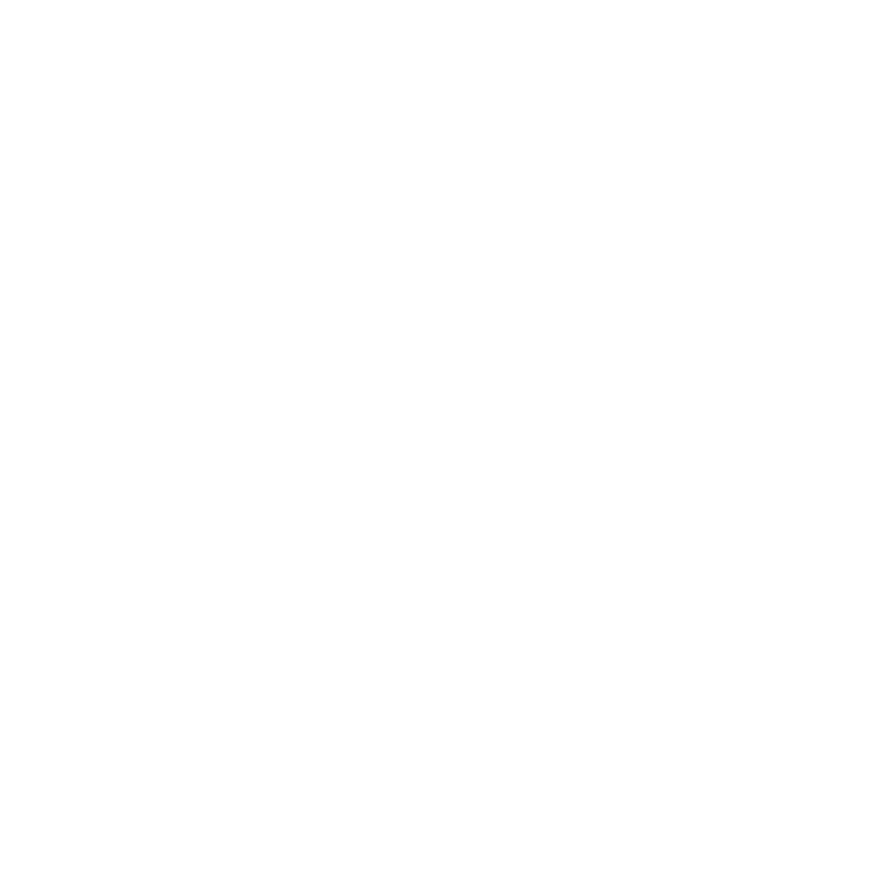 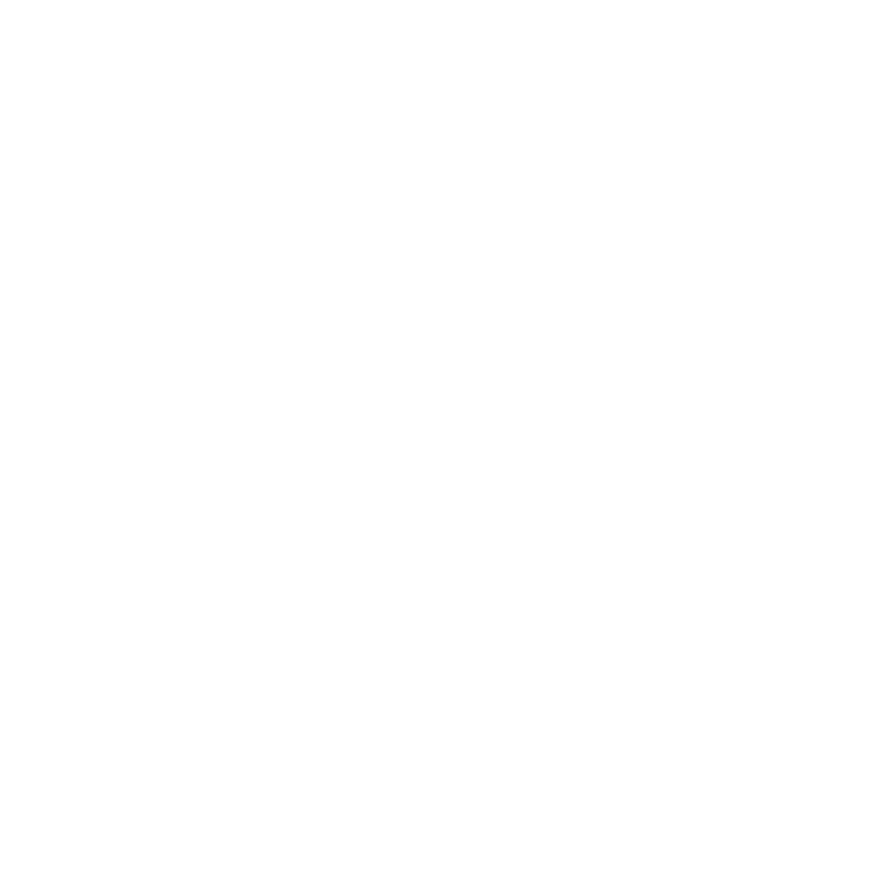 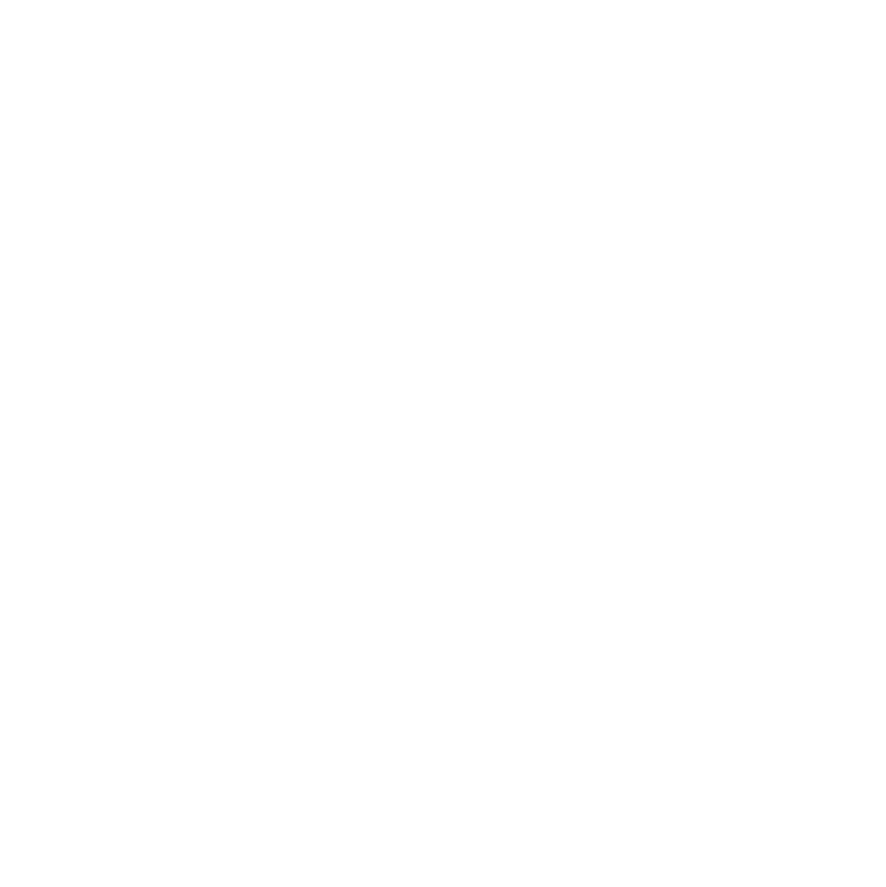 Curriculum for Wales Scheme of Learning:Expressive Arts
9
Style and practitioners
Department Vision
Overall Learning Journey 7-11 Overtime
Vision for the Expressive Arts Department:
We envisage our AOLE to be a place where all learners can freely express themselves and explore new ideas. Our goal is to be a creative space that welcomes all to be bold and to try new things. We believe in fairness and equality, through using art to express one’s emotions.
Looking ahead, we want the department to be a fun and welcoming place where we work collaboratively and connect with different perspectives.
Through mastering our craft, welcoming everyone, and exploring innovative ways of working, we're moving towards a future where expressive arts play a significant role in creating a vibrant and connected community.
Statements of What Matters
Exploring the Expressive Arts
Responding and reflecting
In this unit, learners will have the opportunity to be introduced to new practitioners in drama. This is GCSE level work, so I am preparing the learners for GCSE given that this is the last term before year 9. I feel this is the perfect time in the KS3 curriculum to challenge the learners to do this. This exploration allows them to create their own work and engage within other people's performance work linked to GCSE work. . This unit of work will encourage the learners to develop their imagination skills and become creative performers themselves. ​
In this units, we encourage learners to become reflective, curious and creative individuals both as artists and audience members.  We ask them to critically respond to a range of thematic texts or sources by contemporary and historical stimulus.  All of which is underpinned by the process of creating a practical outcome or performance. Initially in this units, I expect responses may be a simple sensory reaction to artistic stimulus or a critical analysis of creative work. The ability to reflect is deepened as learners increase their knowledge and understanding of how and why creative work is developed and produced over time.
Creating combines skills and knowledge, drawing on the senses, inspiration and imagination.
In this scheme of work, learners are given the opportunity to be innovative using stimulus as a starting point for create new and interesting work, which for the first time is also linked to a practitioner's work. This extra expectatin will challenge the learners and prepare them for GCSE level work.  Learners are encouraged to work collaboratively to plan, design and make performances that are fit for an audience and often have some kind of message, techniques or theme that links to the practitioner that they are studying. Learners within this unit of work with be introduced to some integral skills within drama and asked to apply those skills to a performance in an interesting way.  This unit provides a safe space for the learners to create and transform ideas while working collaboratively.
Four Purposes
Integral Skills
Enterprising and Creative (creating own work)  ​
In this unit of work learners have the opportunity to create their own ideas and have imaginative response to stimulus as well as linked that work to a genre or practitioner and ensure the work they create in influenced by them in some way. 
Ambitious Capable (building skills)  ​
In this unit, learners are focusing on key skills and techniques linked to a practitioner or genre.
Healthy, confident (performance in Drama and Music)  ​
Confidence is key in this unit of work and learners will be introduced to have the confidence to explore new ways of working.
..Creativity and innovation​
Learners use their creative skills and imagination, discover possibilities and refine ideas to produce their own unique artistic work linked to genres and practitioners. 
Critical thinking and problem-solving​
The evaluation involved in the creative process enables learners to develop reflective, questioning and problem-solving skills, as well as to challenge perceptions and identify solutions. ​
Personal effectiveness​
Learners develop self-confidence, self-esteem, independence, communication skills and social and cultural awareness.​
Planning and organising​
 Learners generate ideas, develop curiosity, explore and bring ideas into action is fundamental to this Area.
Cross Curricular Skills
Pedagogical Principles
Literacy  
Listening 2.4 
I can listen to and respond to others with questions and comments which focus on reasons, implications and next steps. 
I can listen in order to show agreement and disagreement in collaborative discussion and situations. 
Speaking 4.3 
I can contribute to group discussion in different roles, taking responsibility for completing the task well.  
Oracy will be developed throughout this scheme of work with learners presenting work as well as giving feedback and feedforward further developing their oracy skills.  
Key words vocabulary to develop each week with learners understanding new drama specific vocabulary.  
Reading and scanning text as well as interpreting characters and making them unique from a text.
This practitioner and genre unit embeds many of the pedagogical principles within the scheme of work. The main ones that are focused on in this scheme are: ​
•Maintains a consistent focus on the overall purposes of the curriculum.  ​
•Challenges all learners by encouraging them to recognise the importance of sustained effort in meeting expectations that are high but achievable for them. ​
•Means employing a blend of approaches including those that promote problem-solving, creative and critical thinking. ​
Means employing assessment for learning principles.
Supports social and emotional development and positive relationships.
Encourages collaboration.
Principles of Progression
Increasing effectiveness as a learner
Increasing breadth and depth of knowledge
Deepening understanding of the ideas and disciplines within Areas
Practitioner and genre scheme of learning is an advanced  lesson into not only increasing the effectiveness of the learners but also to start taking ownership over their own learning.  It allows learners to become leaders, have more autonomy over their own work as well as increasing their use of imaginative responses to a stimulus. 
Learners will gain greater confidence by being able to explore, experience, interpret, create and respond through this scheme of learning.
Practitioner scheme of learning allows  learners to explore Performing Arts through learning this advanced acting skill. They will be evaluating professional work to increase their depth of study in this skills and in turn then evaluate their work and the work of others and being a critical audience member for their peers. 
Learners will learn and refine different types of knowledge and skills including the techniques, required to create and interpret in drama.
Progression in this scheme of learning is demonstrated through the development of using the skills linked to the practitioner or genre in their performance work.  I would expect learners to show in-depth curiosity for being create and innovative.
Refinement and growing sophistication in the use and application of skills
Making connections and transferring learning into new contexts
Additional notes & Misconceptions
In this practitioner and genre scheme of learning, learners level of control, accuracy and fluency will show more sophistication and their confidence and ability will have progressed as they enter the end stage of KS3. Learning at this stage will be characterised by using sophisticated language that will be modelled by the teacher as well as using professional work to inform the practitioner techniques they use and how they use them. 
When evaluating their work in this unit, learners are required to have more autonomy over their analysis of work as well as the work of others.
Practitioner and genre is a transferrable scheme linked to the whole of the curriculum as all areas of the curriculum have people and genres that they focus on to improve learners' skills and development their learning and independence.
The main issues at KS3 is the ability to recall because the learner on having drama once every two weeks. To address these issues, we revisit skills as often as we can and focus on performance confidence, ability and quality.
Progression Steps to inform teaching
Exploring the expressive arts is essential to developing artistic skills and knowledge and it enables learners to become curious and creative individuals.
Progression step 2
Progression step 3
Progression step 4
•I can explore and experiment with and then select appropriate creative techniques, practices, materials, processes, resources, tools and technologies.
•I can explore how and why creative work is made by asking questions and developing my own answers.
•I can explore and describe how artists and creative work communicate mood, feelings and ideas.
Progression Steps to inform teaching
Progression step 2
Progression step 3
Progression step 4
•I can give and accept feedback as both artist and audience.
•I can compare my own creative work to creative work by other people and from other places and times.
•I can consider, with guidance, how moods, emotions and ideas are communicated both in my own creative work and in the creative work of others.
•I can give and consider constructive feedback about my own creative work and that of others, reflecting on it and making improvements where necessary.
•I can apply knowledge and understanding of context, and make connections between my own creative work and creative work by other people and from other places and times.
•I can reflect upon how artists have achieved effects or communicated moods, emotions and ideas in their work.
•I can effectively evaluate my own creative work and that of others showing increasing confidence to recognise and articulate strengths, and to demonstrate resilience and determination to improve.
•I can apply knowledge and understanding of context when evaluating my own creative work and creative work by other people and from other places and times.
•I can evaluate the effectiveness of a wide range of artistic techniques in producing meaning.
Progression Steps to inform teaching
Progression step 2
Progression step 3
Progression step 4
I can use my experimentation and investigation to manipulate creative work with purpose and intent when communicating my ideas.
•I can apply specialised technical skills in my creative work.
•I can purposefully use my design skills and apply a range of solutions to clarify and refine final creative ideas.
•I can perform, produce, design, exhibit and share my creative work showing an awareness of artistic intent and of audience.
•I can draw upon my experiences and knowledge to inform and develop strategies to overcome creative challenges with imagination and resilience.
•I can confidently consider myself, others, audience, participants and matters of intellectual property when creating work.
•I can communicate ideas, feelings and memories for an audience and for purposes and outcomes in my creative work.
•I am beginning to apply techniques in my creative work with guidance and direction.
•I can create my own designs and work collaboratively with others to develop creative ideas.
•I can perform, produce, design, exhibit and share my creative work in a variety of ways for different audiences, inspired by a range of stimuli and experiences.
•I am beginning to demonstrate resilience and flexibility in approaching creative challenges.
•I can use creative materials safely and with some control under supervision.
I can combine my knowledge, experience and understanding to plan and communicate my creative work for a range of different audiences, purposes and outcomes.
I can draw upon my familiarity with a range of discipline-specific techniques in my creative work.
I can draw upon my design knowledge and make connections with greater independence to modify and develop my creative designs.
I can perform, produce, design, exhibit and share my creative work in formal and non-formal contexts, considering the impact of my creative work on the audience.
I can identify and respond creatively to challenges with resilience and flexibility.
I can safely choose and use the correct creative tools and materials with some consideration for others.
Prerequisite knowledge
How will skills be taught in this topic?
​
Although learners will have been introduced to very stereotypical acting tyles before such as improvisation, naturalism and mime, this is a more in-depth look at different acting styles and the practitioners who influence them. 
They will also have skills linked to performance work such as:
•Working as part of a group. ​
•Presenting and oracy skills​
•Using vocal and movement skills ​
•Use of imagination in response to a stimulus. ​
 need to know to be successful or what skills they need first?
The main assessment focus for this scheme of learning is experimenting in the syle of practitioners. 
However, during this topic we also teach the learners the importance of evaluative practice and collaborative working.
Making connections & Authentic Contexts
Working collaboratively – how to speak and listen to each other, share ideas and compromise to reach a shared goal.​
​
Celebrating success, improving overall confidence through performance.
Key concepts & learning intentions
Main theme – Practitioner influence
The key components of a practitioner work  is:
•Understand the main focus and techniques of that practitioner.
Understand how to adapt as an actor and take on more than one role. 
Understand how to change my acting style to suit a practitioner. 
Be able to acting both naturalistically as well as melodramatically.
Key vocabulary
Growtowski
Physical Theatre
Poor Theatre
Chruchill 
Imagination
Berkoff
Exaggerated characters
Melodrama
Non-naturalistic 
Blocking 
Spacial awareness
Multi-role
John Godber 
Docudrama
Verbatim 
Mimic acting